MRI pelvis of  28 year old male with right gluteal swelling, progressive since 6 months. History of heavy workouts at the gym.
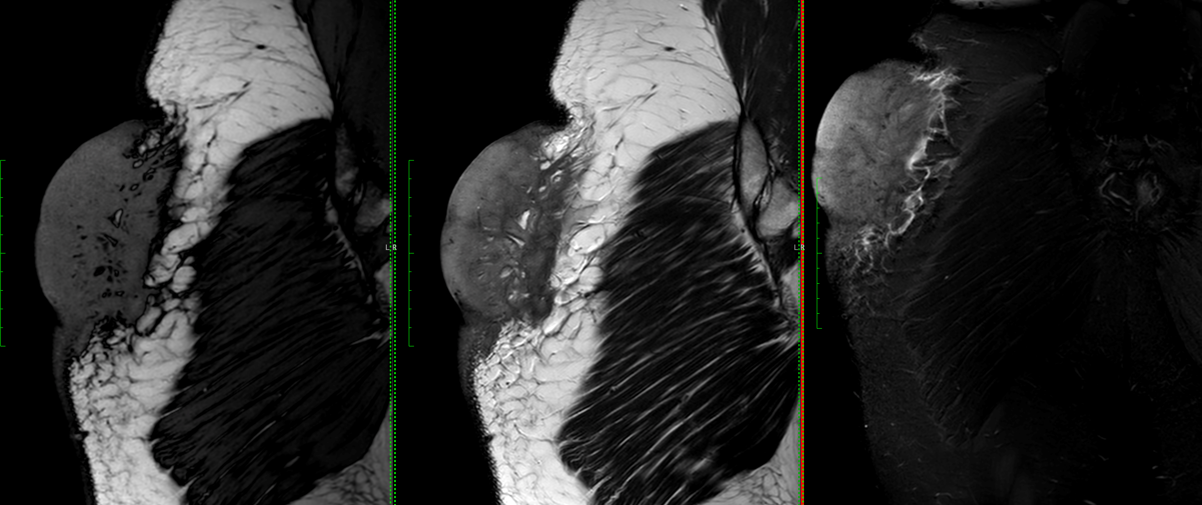 T1
T2
STIR
T2
STIR
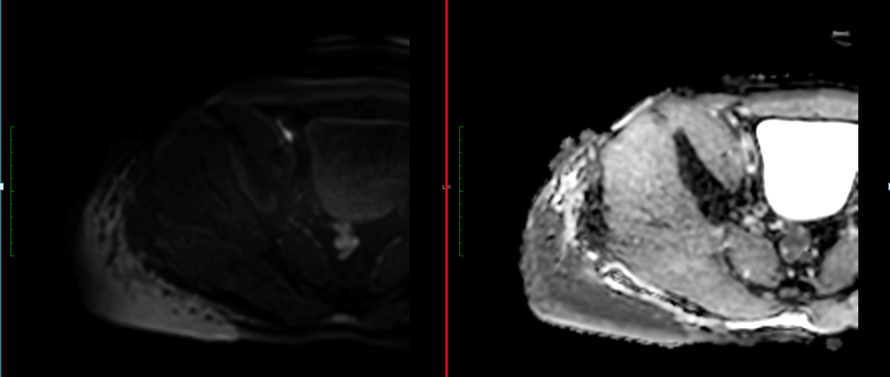 adc
DWI
T1
Contrast study(Not included) showed moderate homogeneous enhancement

What is your opinion?